Урок разработан в соответствие ФГОС. Урок предназначен для 6-го класса по линии Л.Н. Сухоруковой, В.С. Кучменко, И.Я. Колесникова "Биология. Живой организм"
Тема урока: Видоизменения надземных побегов
Ларионова И.М., учитель биологии
МОУ «Медновская СОШ»
Актуализация опорных знаний
На интерактивной доске показан рисунок, виды корней, подпишите его? (работа с рабочим листом)
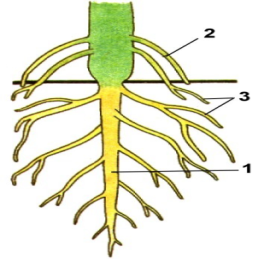 Тест
1. Осевой орган растения, который в отличие от стебля не рассечен на узлы и междоузлия и не имеет листья:
А. стебель Б.корень В.лист Г. цветок
2. Примером органа растений является:
А. лист  Б. легкие  В.желудок  Г. сердце
3. Для защиты нежного кончика корня от механических повреждений и уменьшения испарения служит:
А.зона деления  Б.корневой чехлик  В. зона всасывания Г.зона проведения.
4.  Корневые волоски находятся в зоне:
А. всасывания Б. проведения В. деления Г. растяжения и роста
5.  Установите соответствие между видами корней:
Самопроверка
1-Б;     
2-А;    
3-Б; 
4-А;
5 А-2; Б-1; В-3
Тема урока
Видоизменения надземных побегов
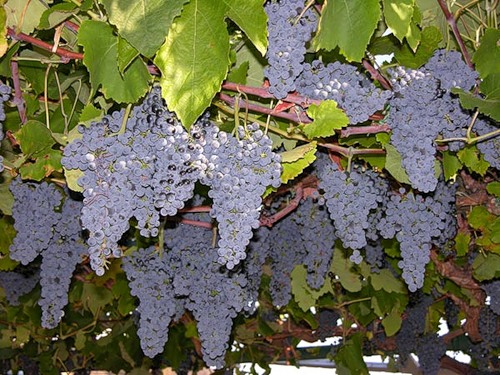 Достижение цели
Эксперимент 
                        Спросить у взрослого 
                    Подумать самому 
            Собрать нужный материал
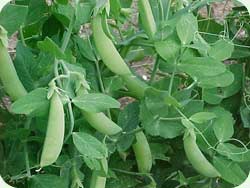 План урока (планируемые результаты)
1. Установить взаимосвязь строения и условий среды обитания.
2. Называть видоизмененные надземные побеги, приводить примеры.
3. Ознакомиться с многообразием побегов.
4. Оценивать значение разнообразия растений для сохранения природы родного края.
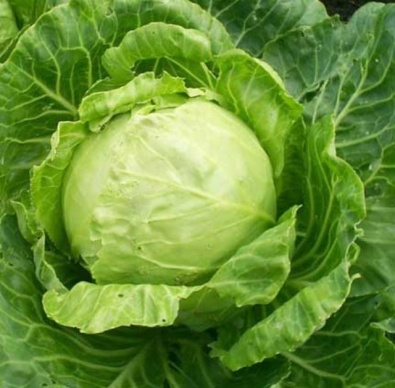 Многообразие побегов
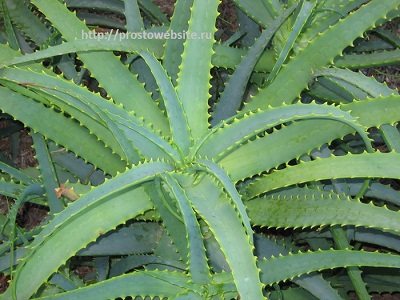 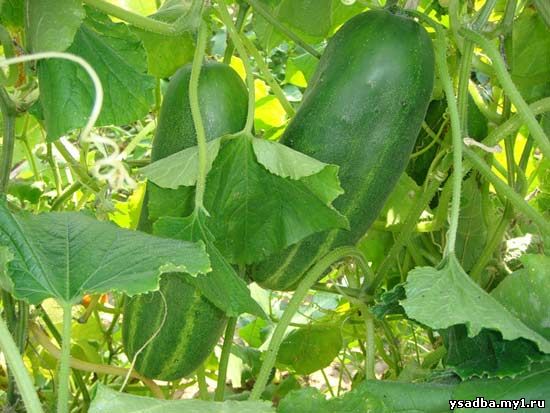 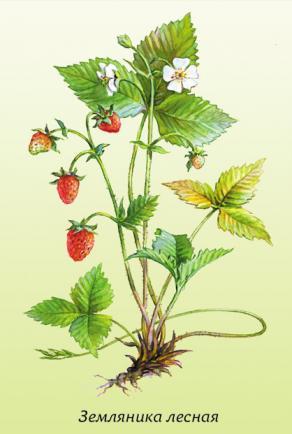 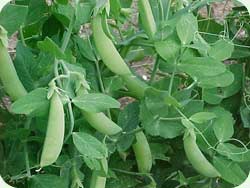 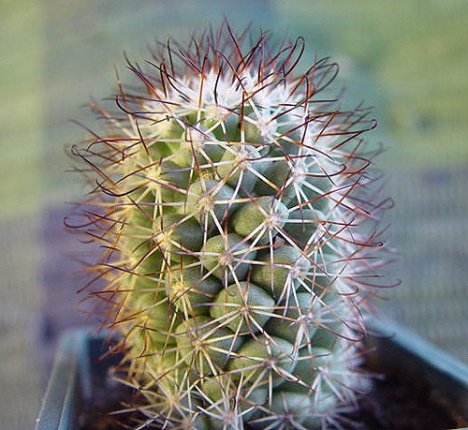 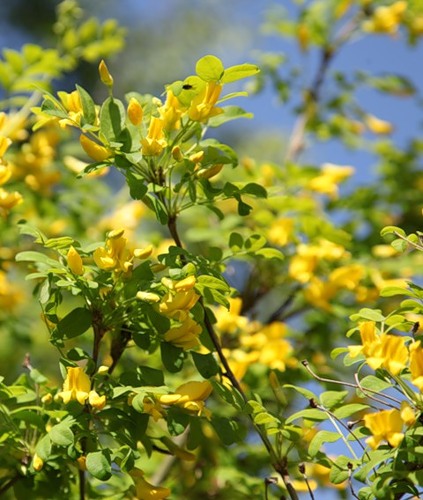 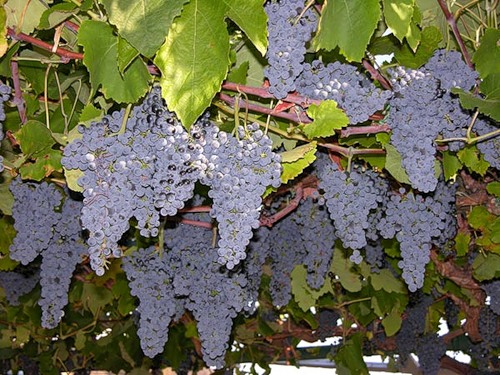 Повторение
Индивидуальное задание. Из перечисленных ответов выберите правильные ответы, которые запишите цифрами.

1.Побег – стебель и корни.
2. Узел – место прикрепления листа к стеблю
3. Бывают листья черешковые и сидячие. 
4.Жилки в листе имеют большое значение: они укрепляют лист, придают ему эластичность и прочность.
5.Различают:  простые и сложные листья.
6. Органы растения – корень и стебель.
7.Все листья сложные
8.Лист нужен только для дыхания
9.Колючки это видоизмененные листья
Правильные ответы
2,3,4,5,9
Домашнее задание
параграф 32, 
тетрадь-тренажер с.6 №18, 
с.10 № 7. 
с.15 № 7,8